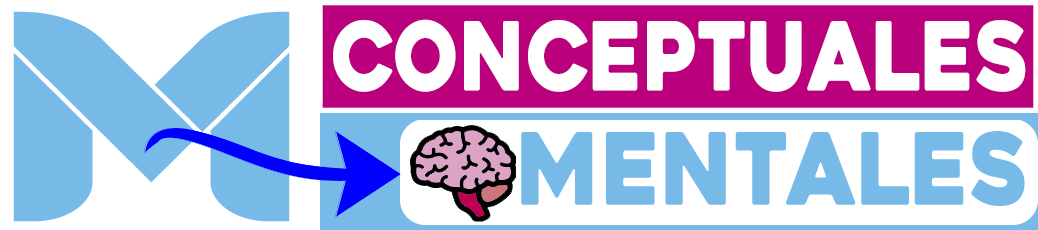 Mapa conceptual
Enlace
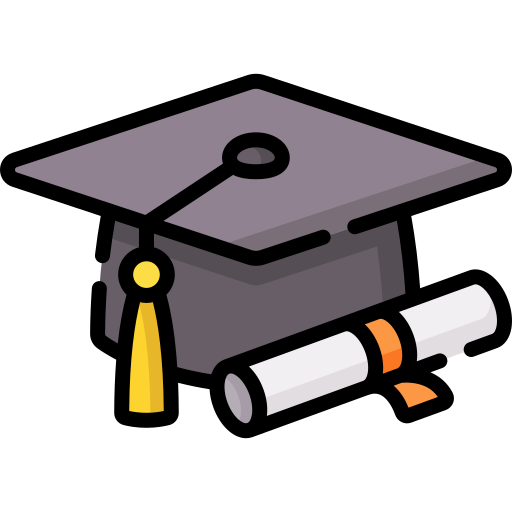 Loren Ipsum
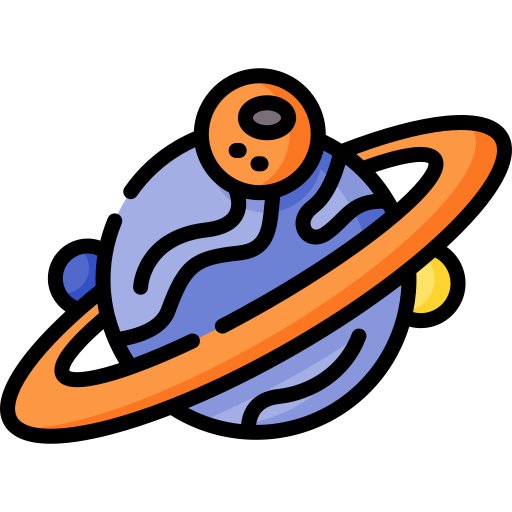 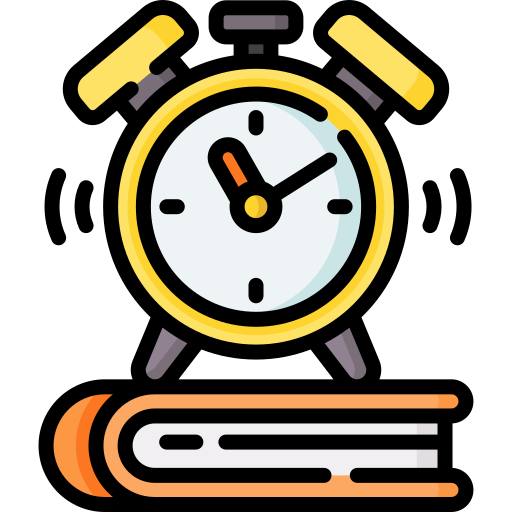 Loren Ipsum
Loren Ipsum
Enlace
Enlace
Enlace
Enlace
Enlace
Loren Ipsum
Loren Ipsum
Loren Ipsum
Loren Ipsum
Loren Ipsum
Loren Ipsum
Enlace
Loren Ipsum
Loren Ipsum
Loren Ipsum
Enlace
Enlace
Enlace
Enlace
Enlace
Enlace
Enlace
Loren Ipsum
Loren Ipsum
Loren Ipsum
Loren Ipsum
Loren Ipsum
Loren Ipsum
Enlace
www.mapasconceptualesymentales.site